Путешествие по материкам
Пудохина Саша 2 «А» класс. Классный руководитель
 Рубцова Татьяна Яковлевна.
Евразия
Материк Евразия – самый крупный на планете. Его можно поделить на две части света Европу и Азию. Границей между ними являются Уральские горы, Кавказский хребет, Каспийское, Азовское, Чёрное и Мраморное моря. Лишь 2 государства расположены и в Европе и в Азии – это Россия и Турция.
Европа
В Европе 46 стран. Одни европейские страны существуют уже много веков, другие образовались недавно.  Самая длинная река - Волга  находится в России. Самое большое озеро Ладожское, которое тоже находится в России.
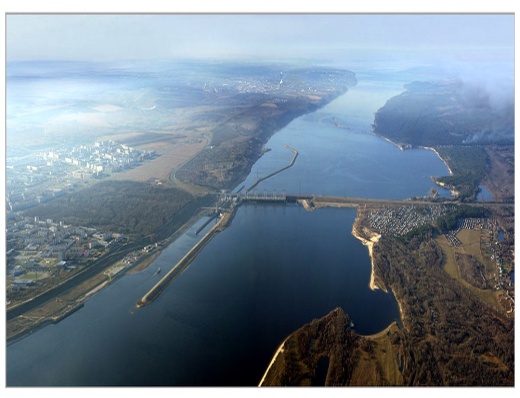 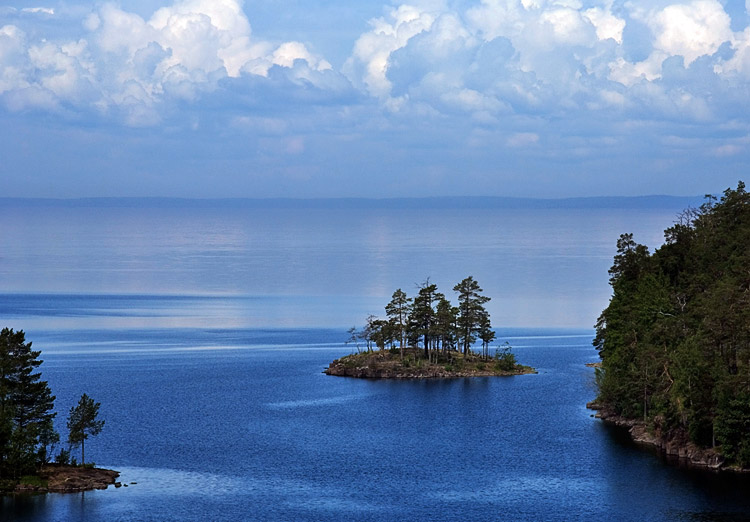 Азия
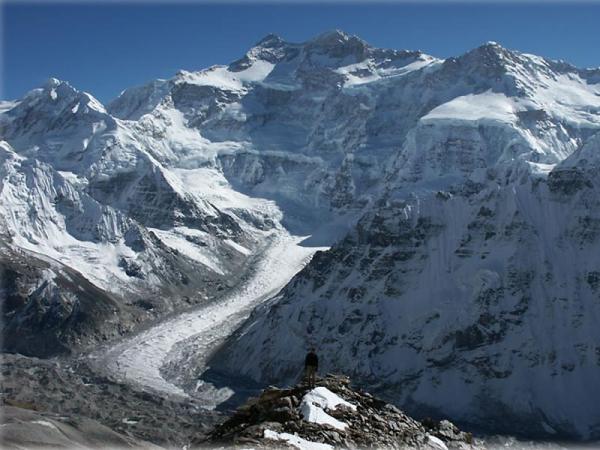 Азия – самая обширная и густонаселённая часть света на Земле. Больше половины населения Земли составляют  азиаты. Здесь 47 стран. В Азии находятся самые высокие горы – Гималаи, что в переводе означает «снежное жильё». Есть здесь и глубочайшие впадины – озеро Байкал и Мёртвое море в Израиле.
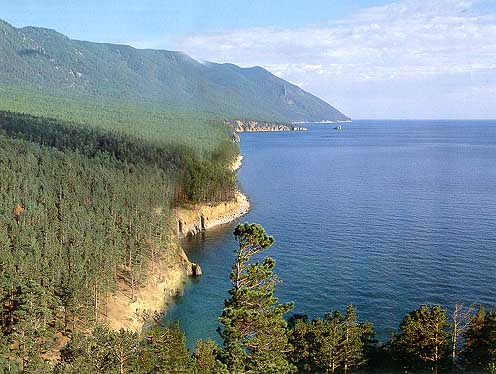 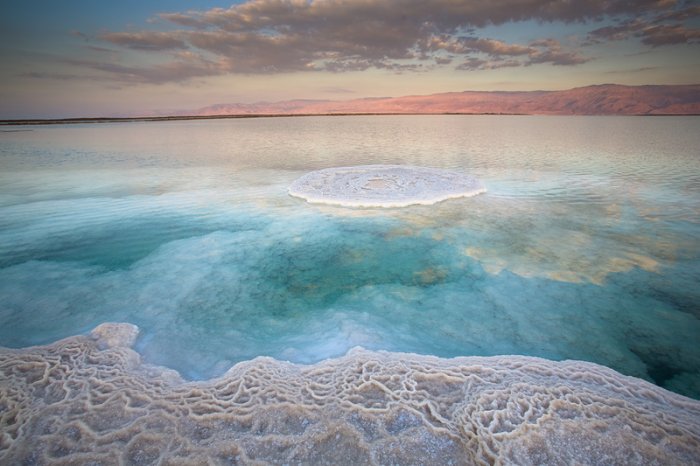 Австралия
Австралия –  это самый маленький континент на Земле.  Европейцы открыли эту землю в начале XVII века. До этого времени материк упоминался как мифическая Южная земля – Терра Аустралис.  Животный и растительный мир Австралии очень своеобразен. Здесь сохранилось большинство обитающих на Земле сумчатых млекопитающих. Самый известный представитель – кенгуру– насчитывает 50 видов.
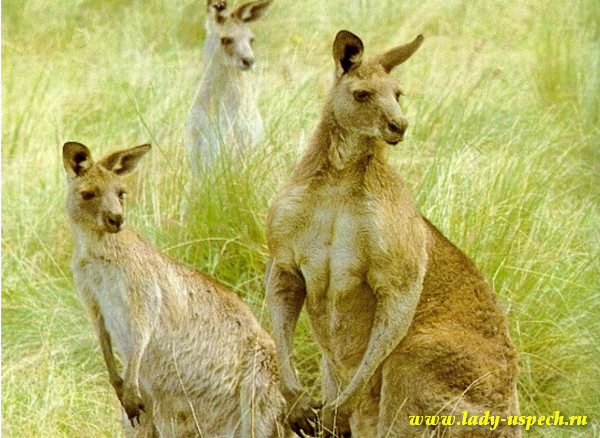 Северная  Америка
Северная Америка – третий по величине материк Земли. От Евразии Северную Америку отделяет узкий Берингов пролив. Северная Америка омывается тремя океанами:  Атлантическим, Тихим и Северным Ледовитым.
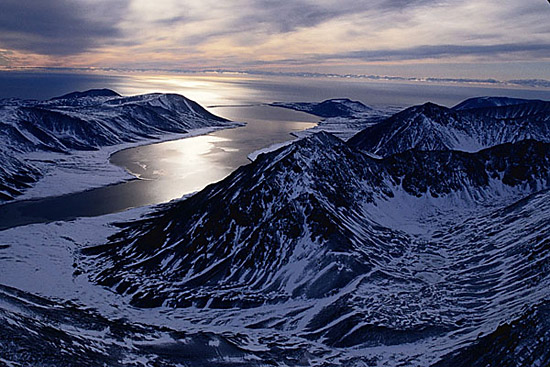 Южная Америка
В Южной Америке 32 страны. Северную и Южную Америку соединяет узкая полоска земли – Панамский перешеек. Он появился примерно пять миллионов лет назад, когда Южная Америка подошла так близко к Северной, что оба материка соединились. В начале хх века через Панамский перешеек был прорыт канал – Панамский, который и считается условной границей между материками.
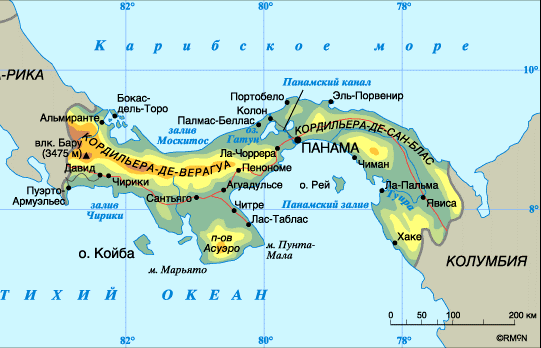 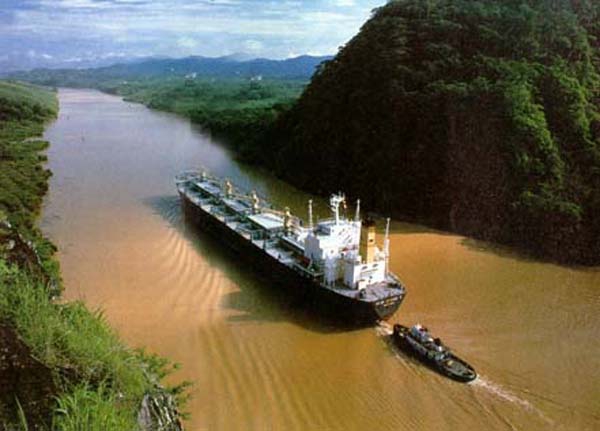 Африка
Говорят, колыбелью жизни на Земле является этот поразительный континент, второй по величине на нашей планете. Он почти полностью окружён водой.
          В Северной его части расположена пустыня Сахара – настоящее море песка. А центральная зона – это сплошные джунгли и леса. На африканском континенте насчитывается около 50 стран, сосуществует много различных народов и культур.
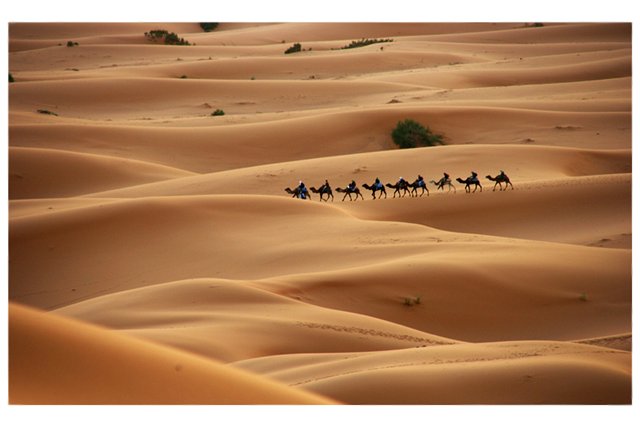 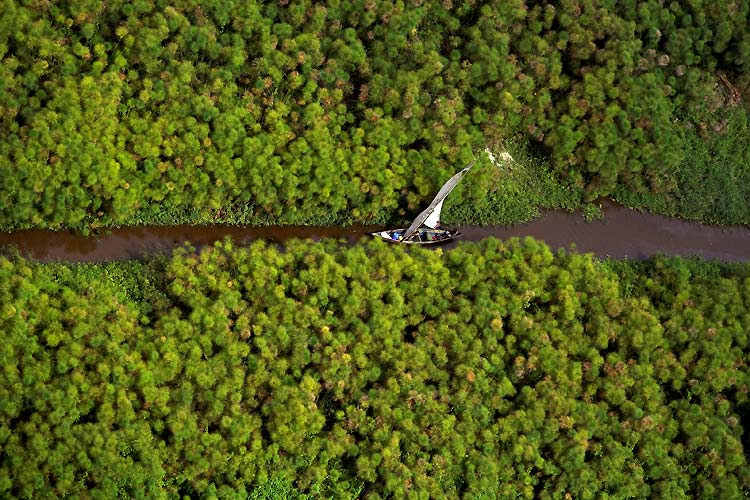 Спасибо за внимание!